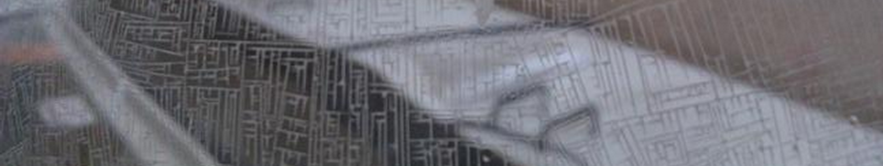 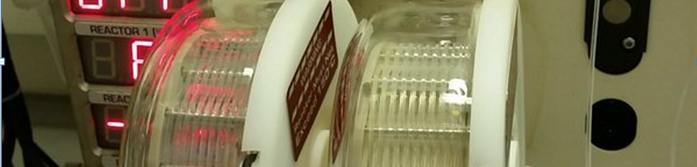 Flow chemistry for supramolecular processes
Dr Anna Slater (she/her)
University of Liverpool
ETOC
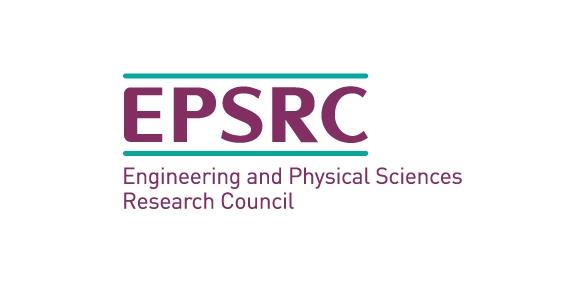 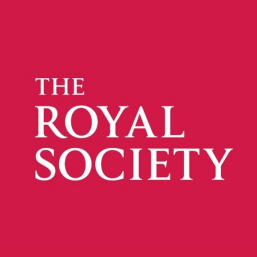 24th Feb 2022
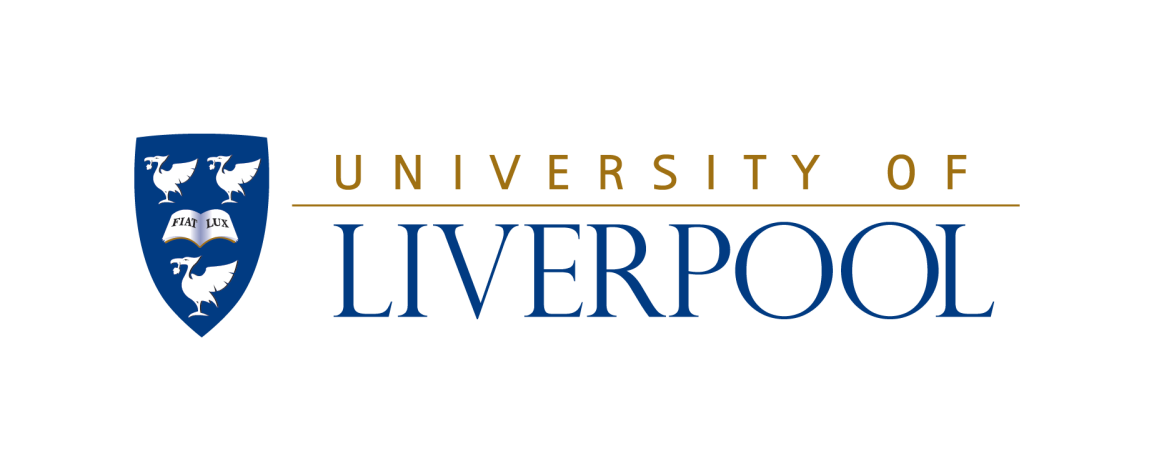 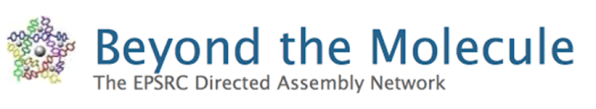 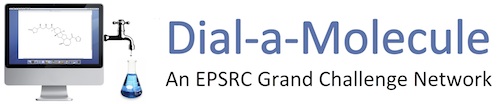 Flow Chemistry@Liverpool
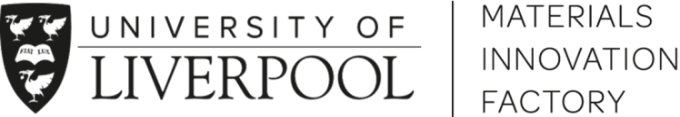 Self-assembly
Organic materials & precursors
Cages
Macrocycles
Supra- molecular chemistry
Polymerisation
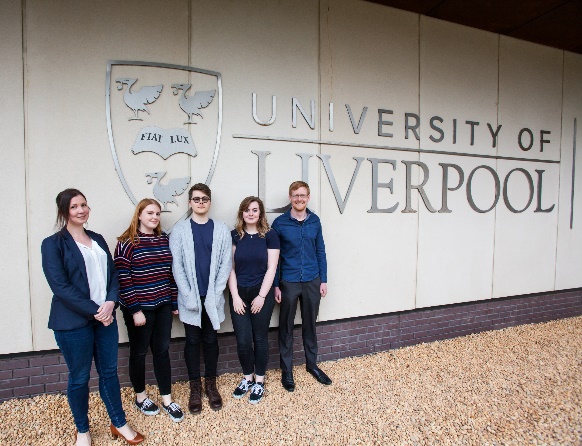 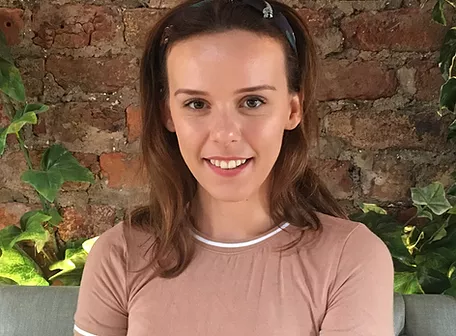 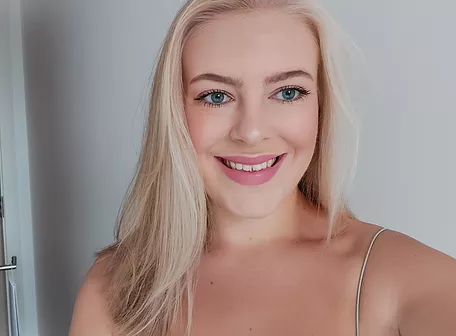 How you make something matters as much as the ingredients
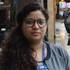 2
Email: anna.slater@liverpool.ac.uk     Website: agslatergroup.com	Twitter: @annagslater
Supramolecular chemistry
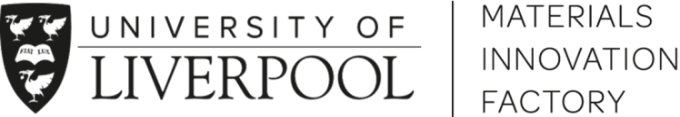 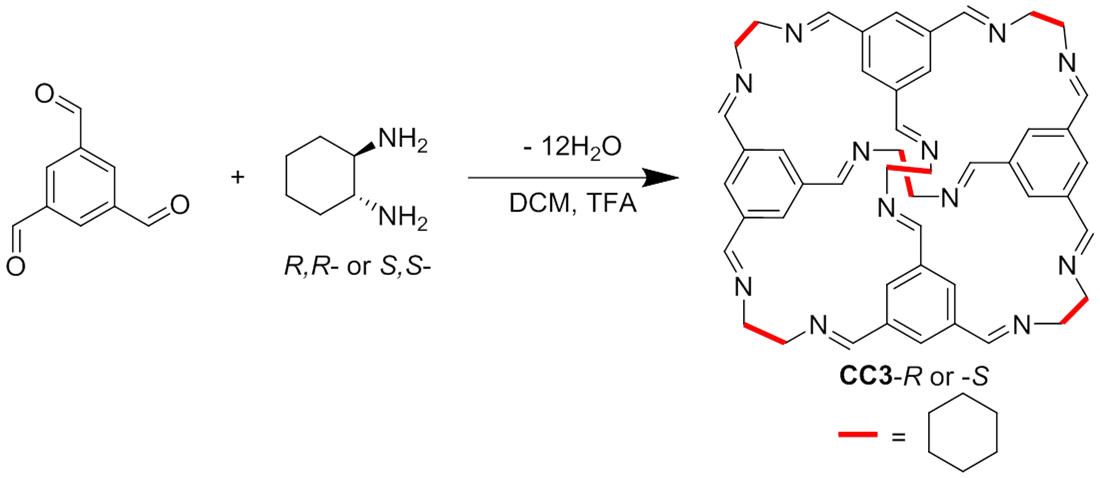 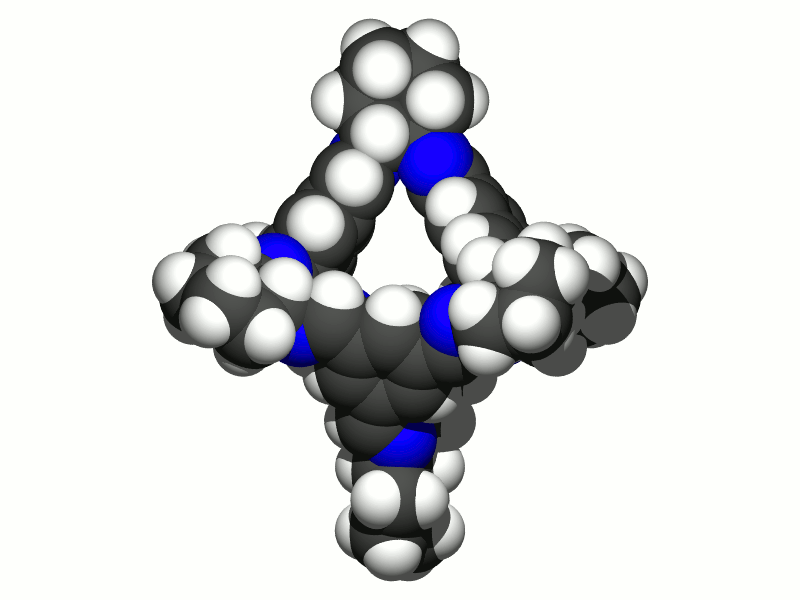 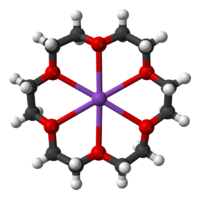 Whether making a host,
assembling a host-guest complex,
or forming a supramolecular assembly…
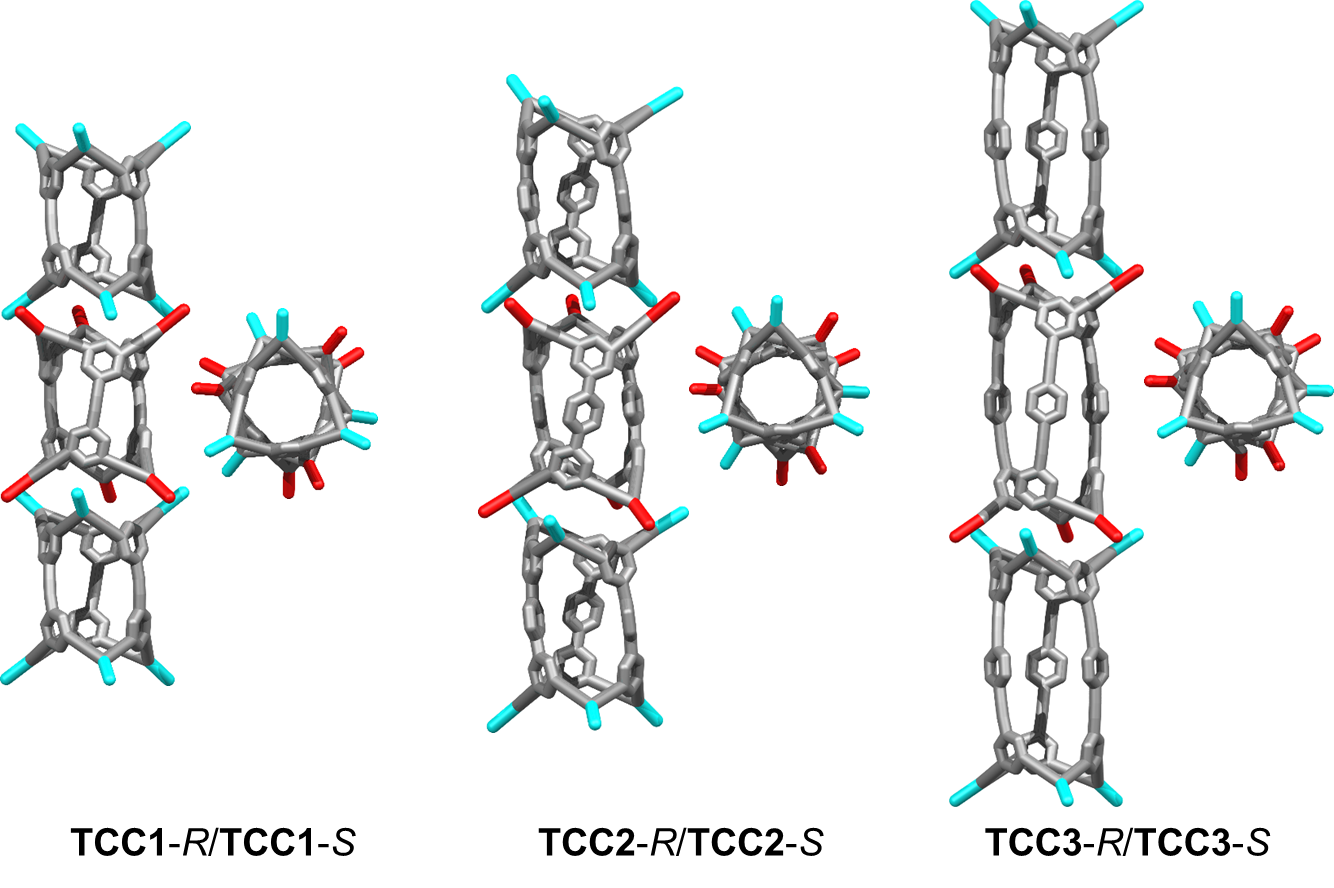 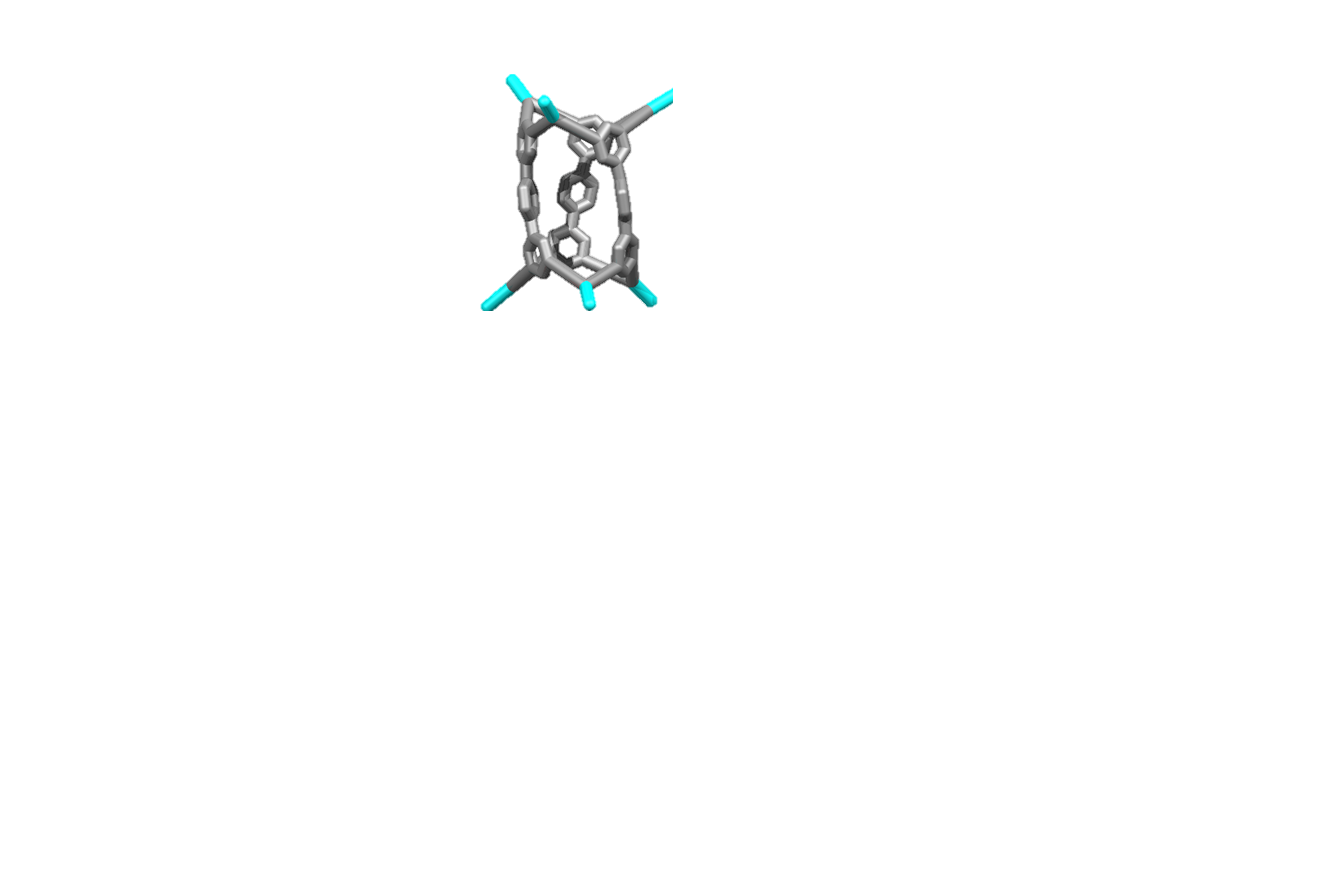 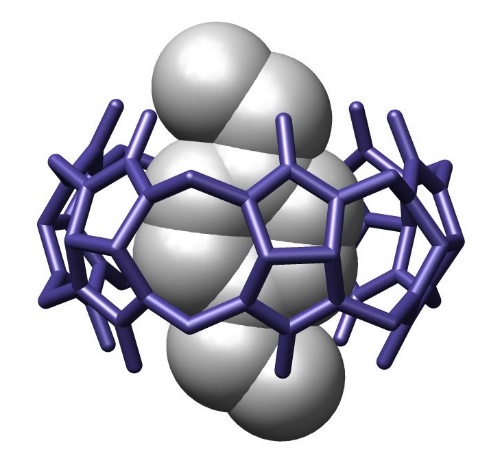 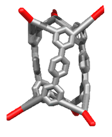 …these process can all be profoundly changed by the reaction environment.
Concentration, mixing, temperature, rate of addition, etc changes yield, selectivity, assembly pathway, kinetic/thermodynamic product selection, thus structure, thus function.
3
Images: https://en.wikipedia.org/wiki/Supramolecular_chemistry and https://en.wikipedia.org/wiki/Macrocycle
Change structure, change function
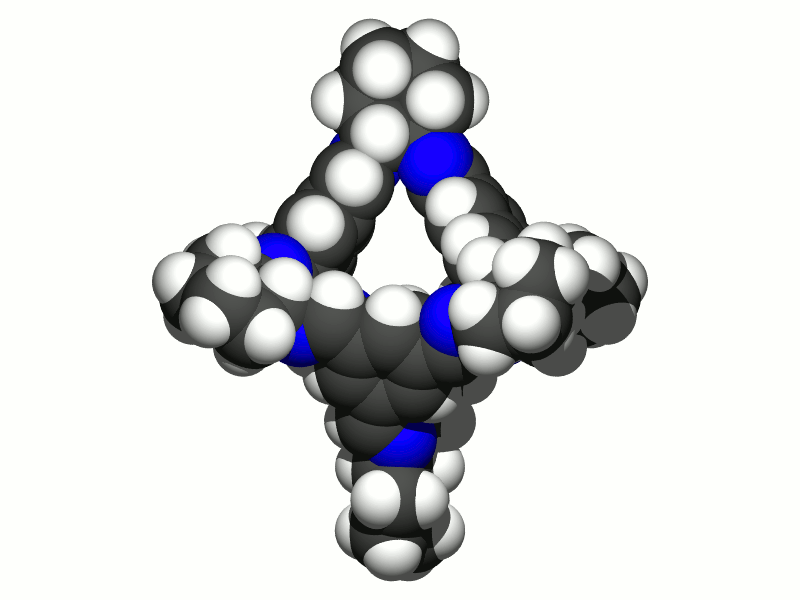 soluble
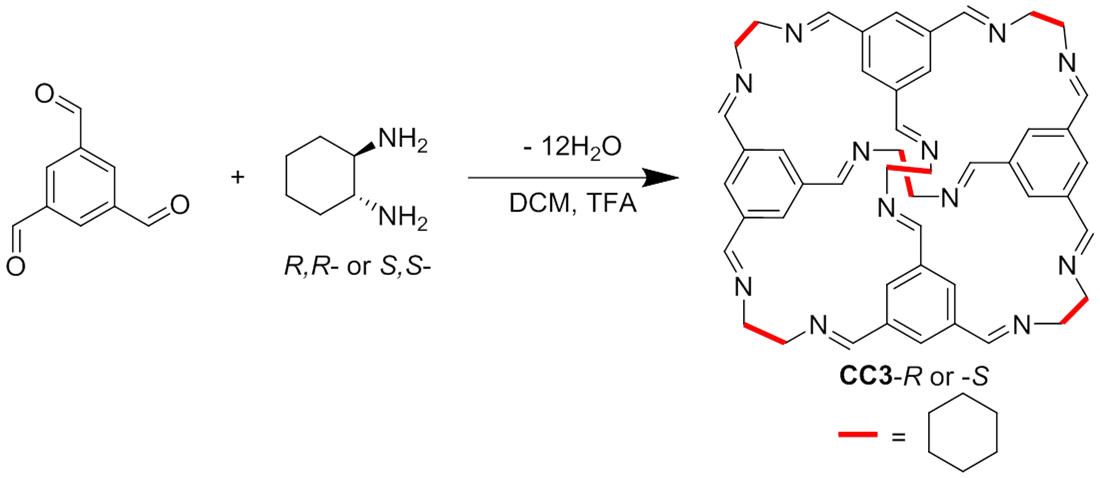 stable
easy to make
functionalizable
functional
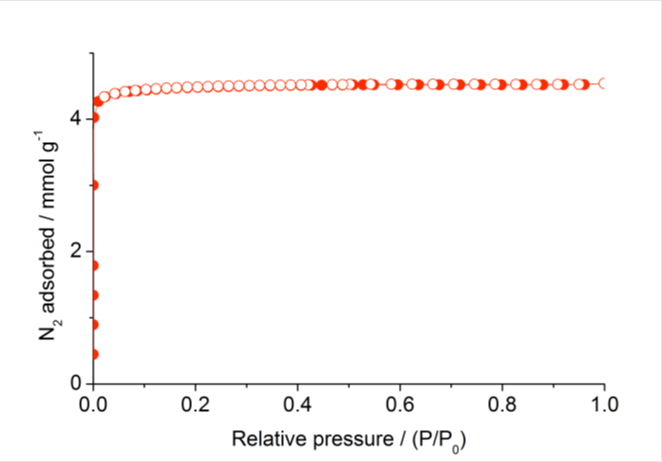 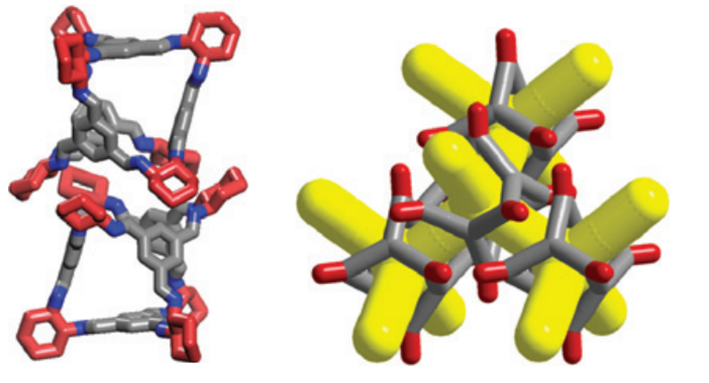 Tozawa et. al, Nat. Mater., 2009, 8, 973
Change structure, change function
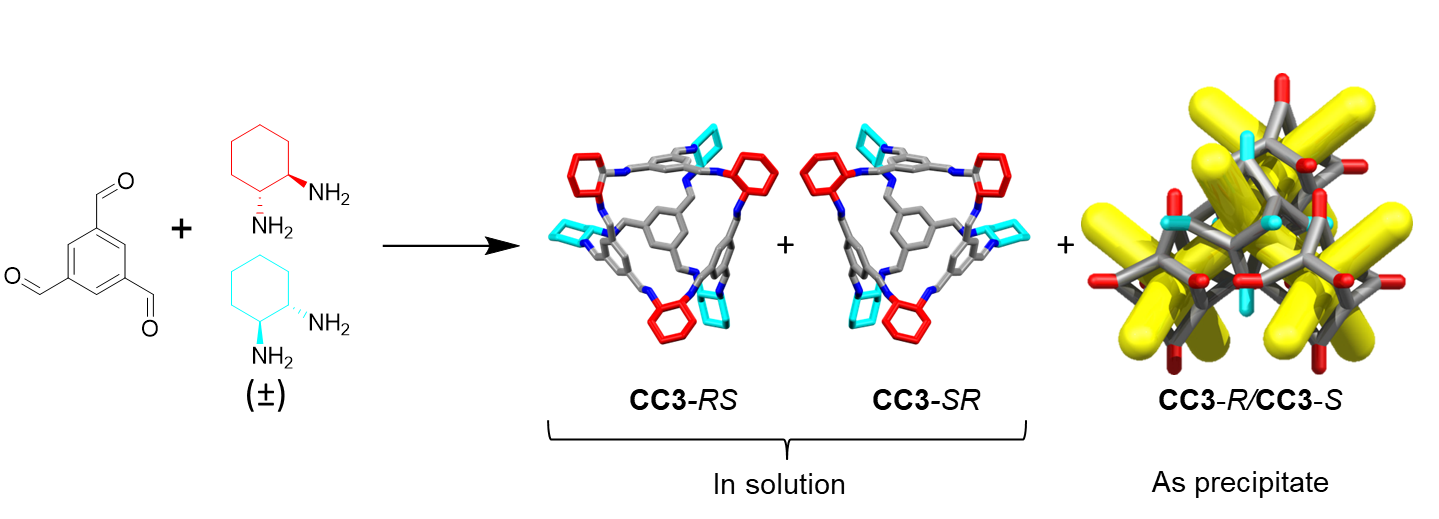 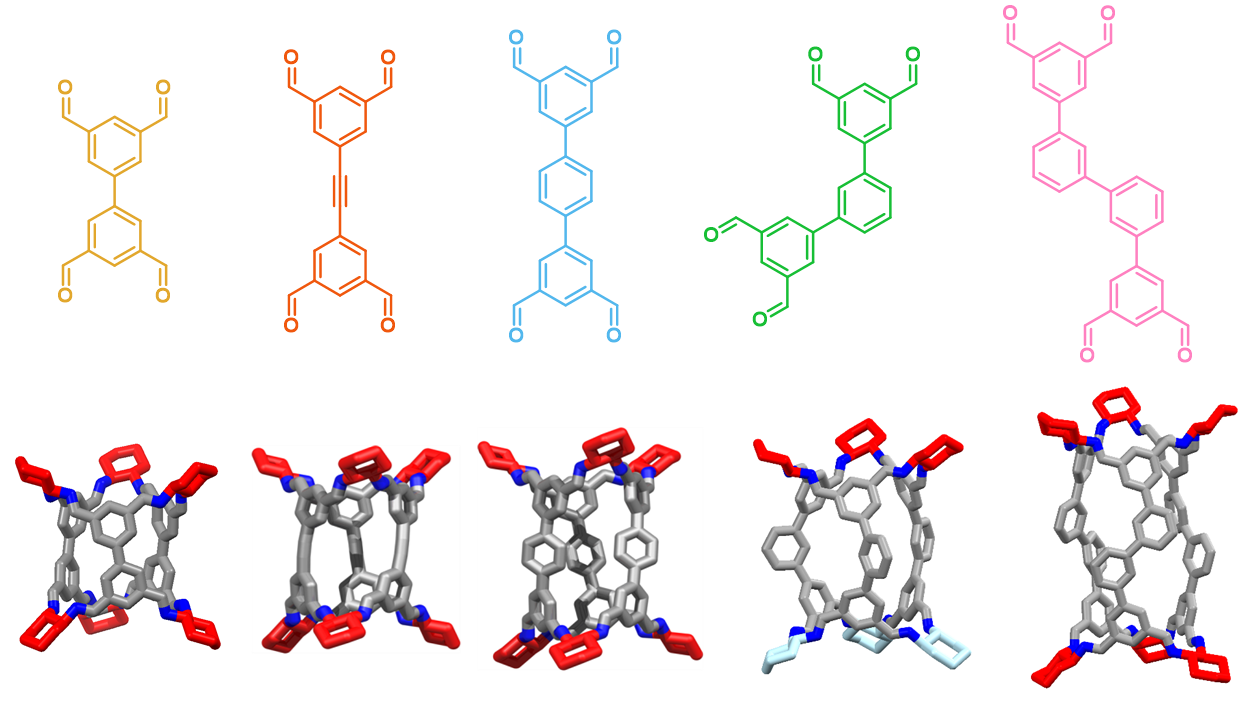 Chiral social self-sorting
MSDE, 2018, 3, 223
New pore geometries from self-sorting
ACIE, 2020, 10.1002/anie.202007571
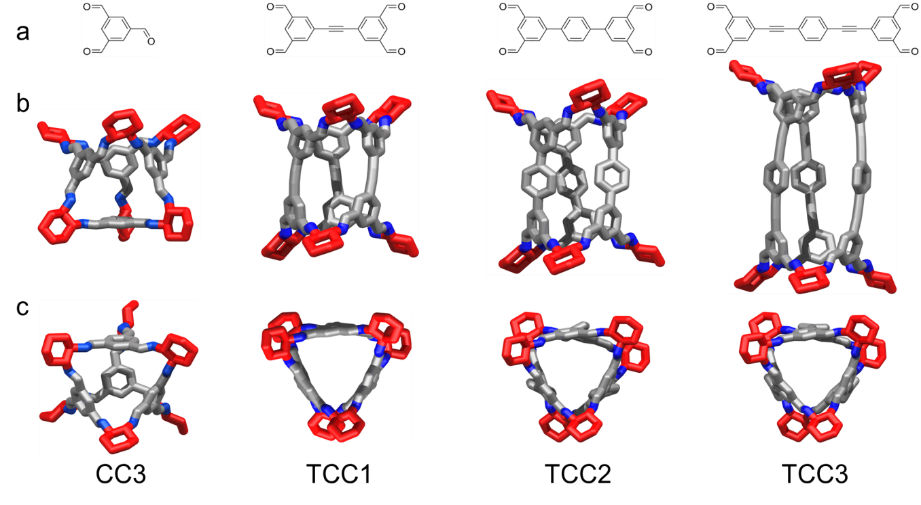 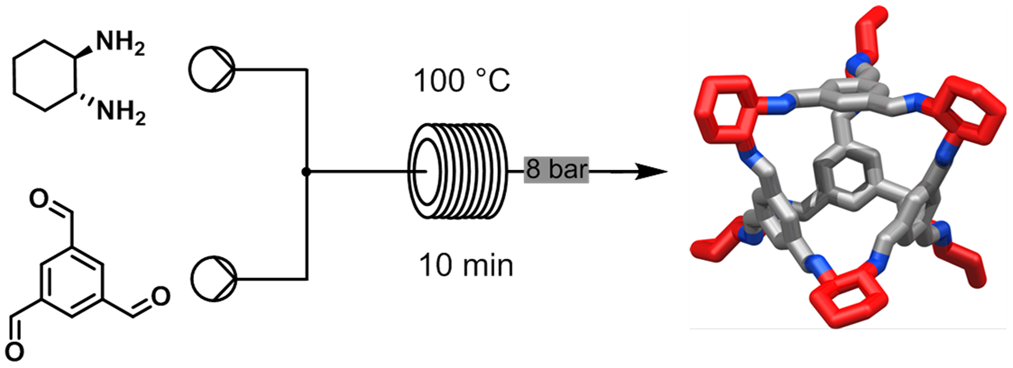 Flow chemistry
Chem. Comm., 2015, 51, 17390
Reticular synthesis via chiral recognition Nat. Chem., 2017, 9, 17-25
5
Why does process matter?
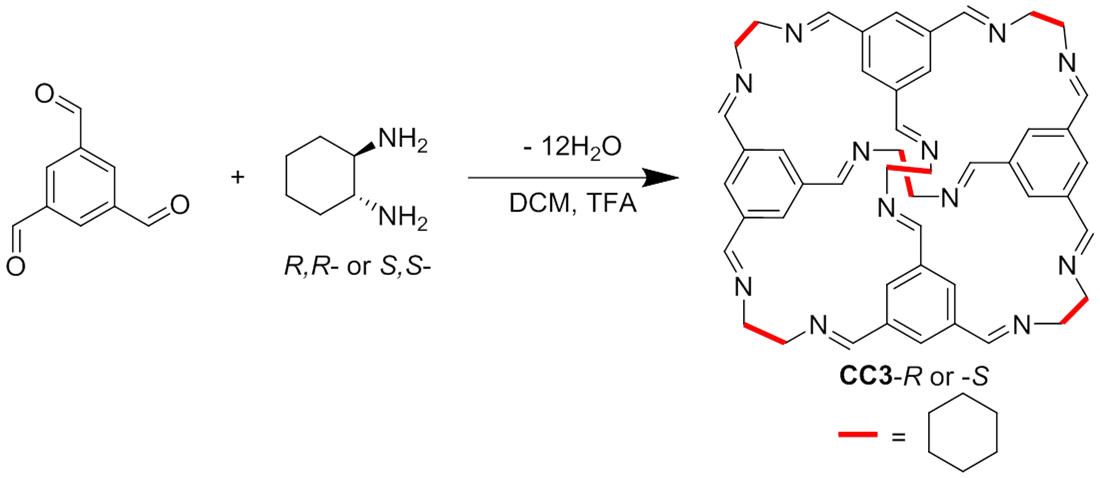 Scale is tricky due to the use of large amounts of DCM/chloroform
Long reaction times 
Complex or unwanted products possible in less well-defined systems
6
How can flow help?
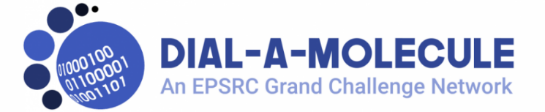 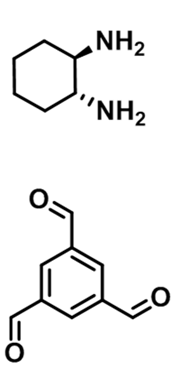 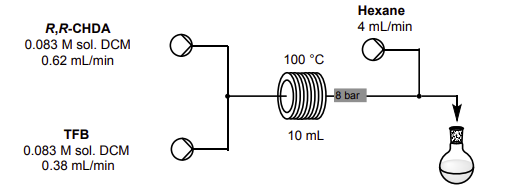 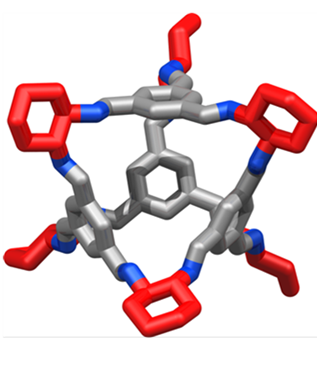 95 %
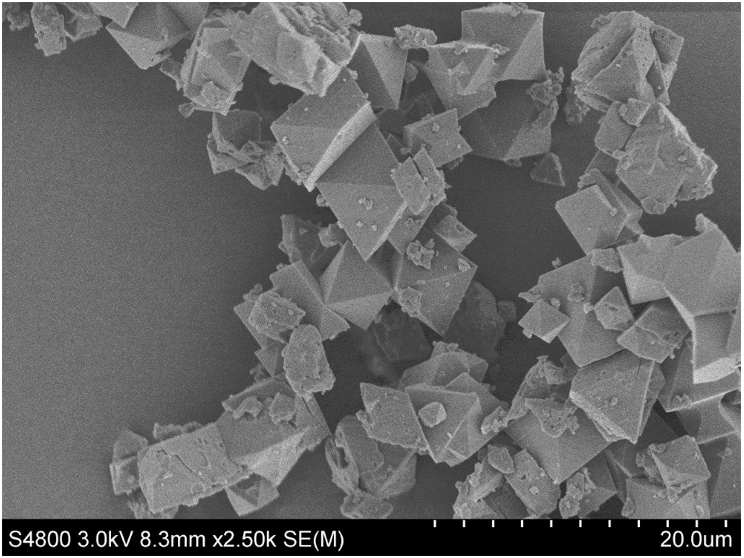 Reduced the reaction time from 5 days to 10 minutes
Same purity, same yield; scalable synthesis
Can telescope with precipitation/crystallisation
7
Briggs, M. E.;† Slater, A. G.;† Lunt, N.; Jiang, S.; Little, M. A.; Greenaway, R. L.; Hasell, T.; Battilocchio, C.; Ley, S. V. and Cooper, A. I.; Chem. Commun., 2015, 51, 17390-17393
What about cages that are harder to access?
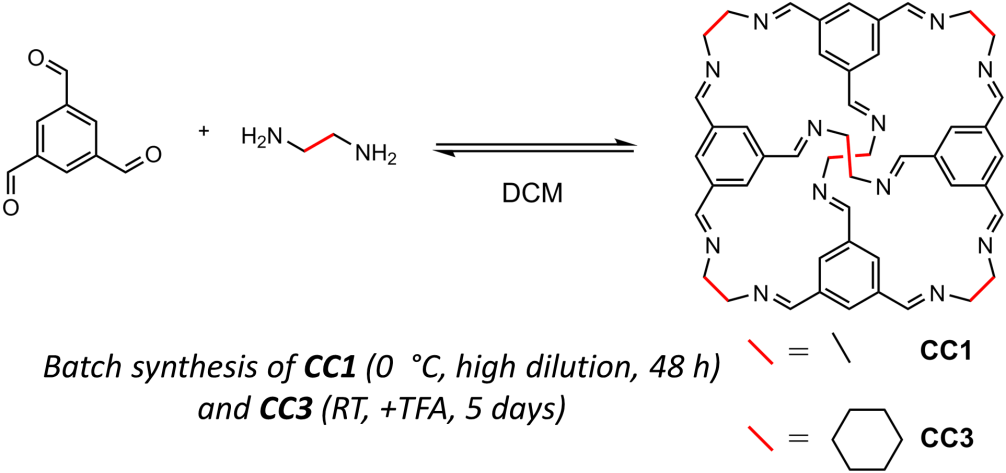 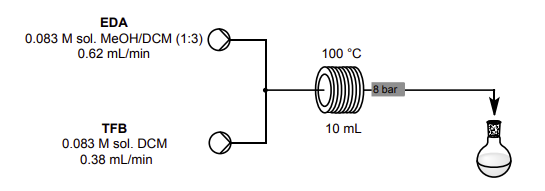 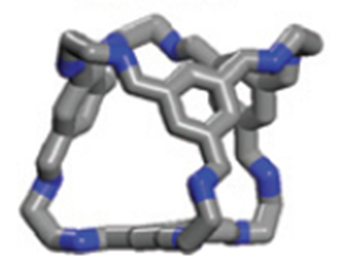 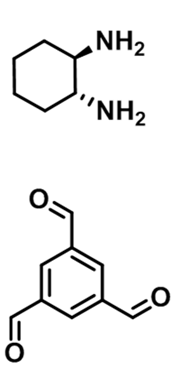 93 %
8
Briggs, M. E.;† Slater, A. G.;† Lunt, N.; Jiang, S.; Little, M. A.; Greenaway, R. L.; Hasell, T.; Battilocchio, C.; Ley, S. V. and Cooper, A. I.; Chem. Commun., 2015, 51, 17390-17393
What about cages that are harder to access?
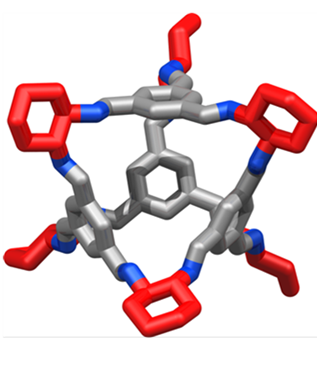 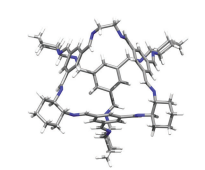 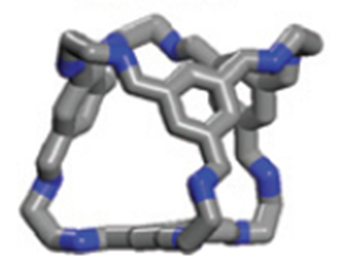 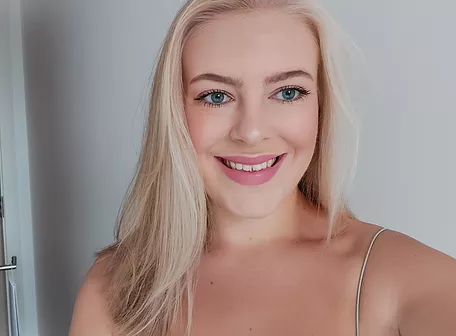 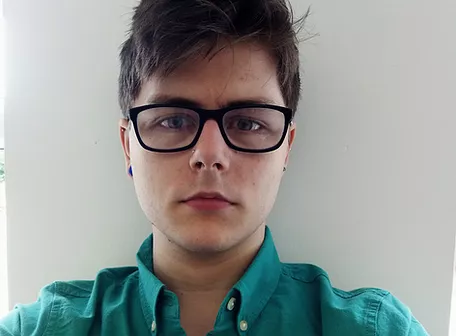 Henry Morris (PhD)
Matthew Oakes (MChem)
Caitlin Shields (MChem)
93 %
95 %
21 % after prep LC
Product selection
High dilution not required?
Continuous water removal?
Autosamplers and inline detection for cage discovery
Process intensification
Reaction investigation
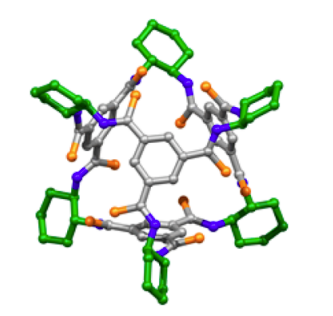 Can add TFA catalyst
Alternative pathways?
Cages can be tricky! Poor solubility of precursors, multiple possible products…but a LOT of fun things to explore looking at reversible chemistry in flow.
9
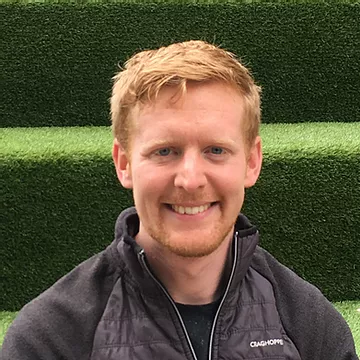 Understanding and optimising selectivity and yield in flow: a macrocyclic molecular hinge
Dr Chris Jones
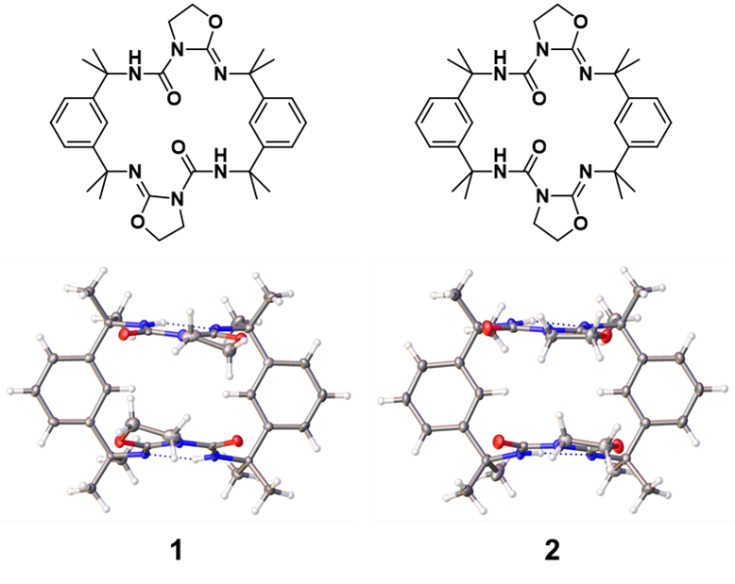 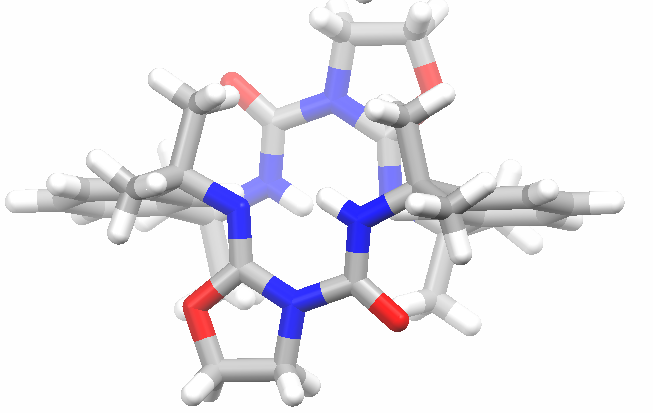 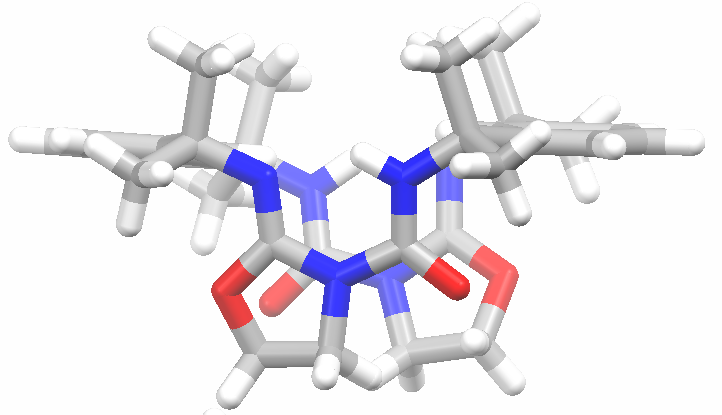 syn-1
anti-1
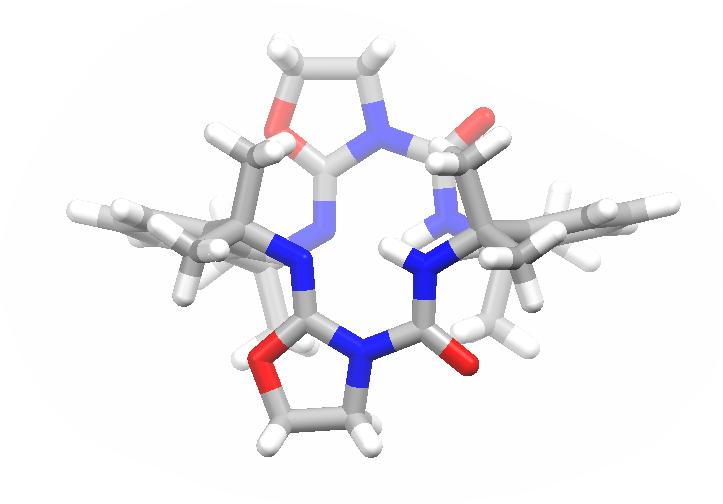 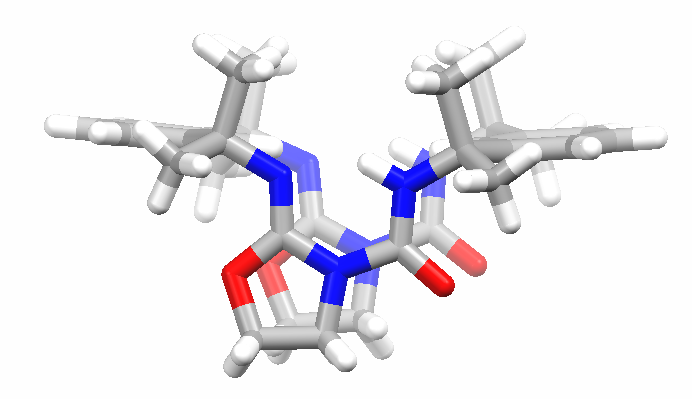 Both isomers formed by an addition cyclisation reaction of 2-bromo- or 2-chloroethylamine with an isocyanate to form oxazolidine rings.
In batch, both isomers formed.
syn-2
anti-2
C. D. Jones, L J. K. Cook, D. Marquez-Gamez, K. V. Luzyanin, J. Steed, A. G. Slater, JACS, 2021, 143, 19, 7553-7565
10
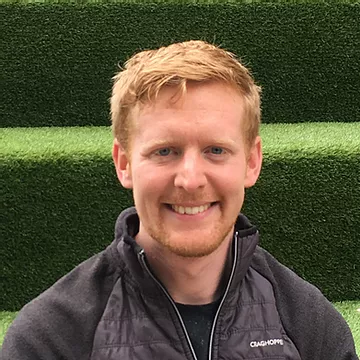 Can we optimise this synthesis?
Batch synthesis
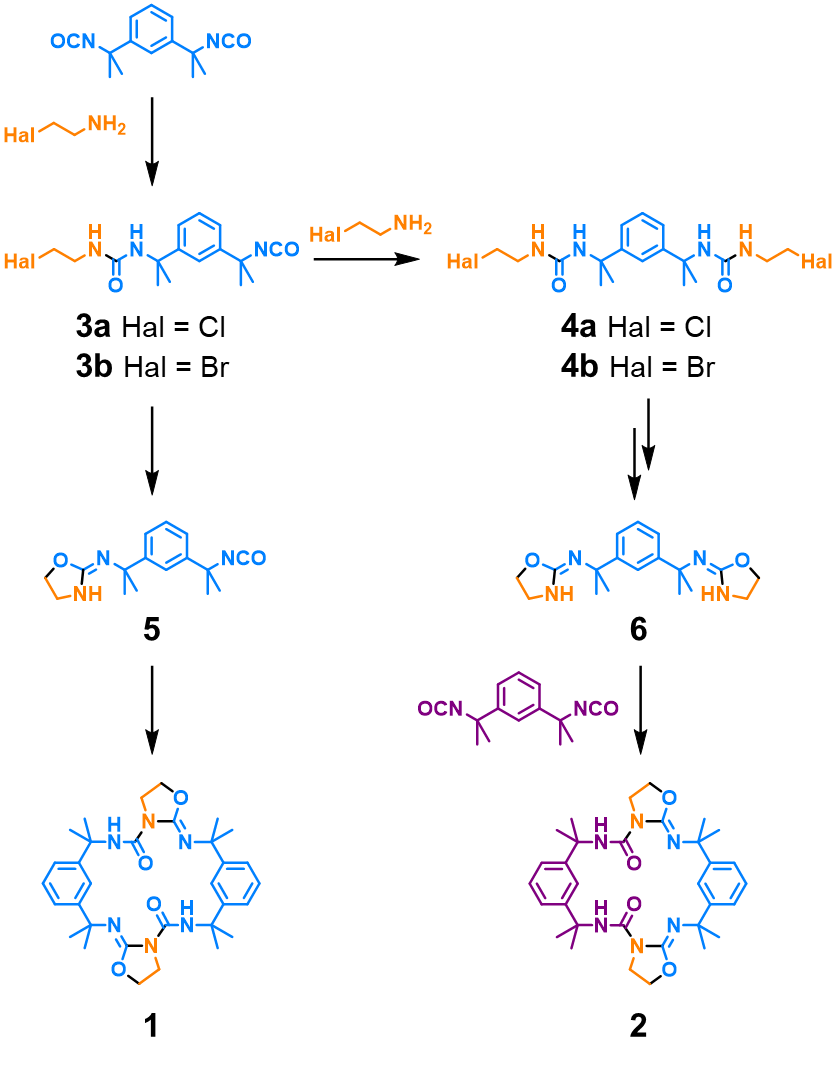 Et3N, CHCl3
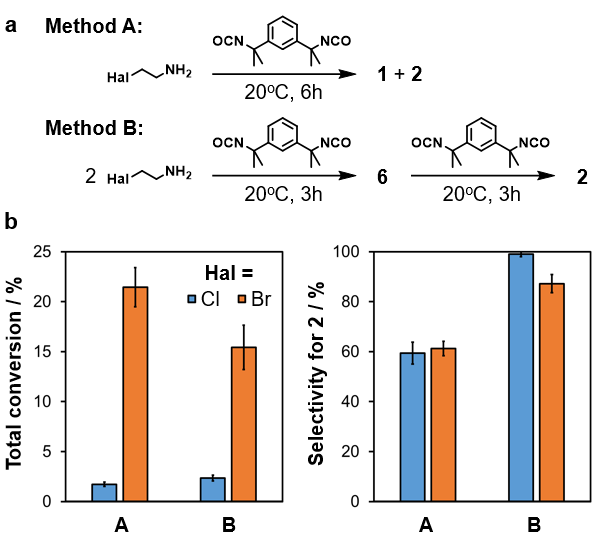 Higher T increases yield (76 % at 60 °C) but compromises selectivity – and T limited by solvent.
11
C. D. Jones, L J. K. Cook, D. Marquez-Gamez, K. V. Luzyanin, J. Steed, A. G. Slater, JACS, 2021, 143, 19, 7553-7565
How can flow help?
When T1 or T2 are varied, other T is kept constant
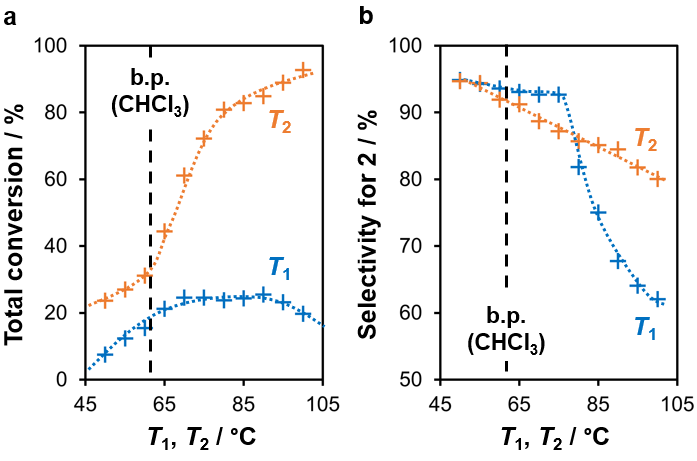 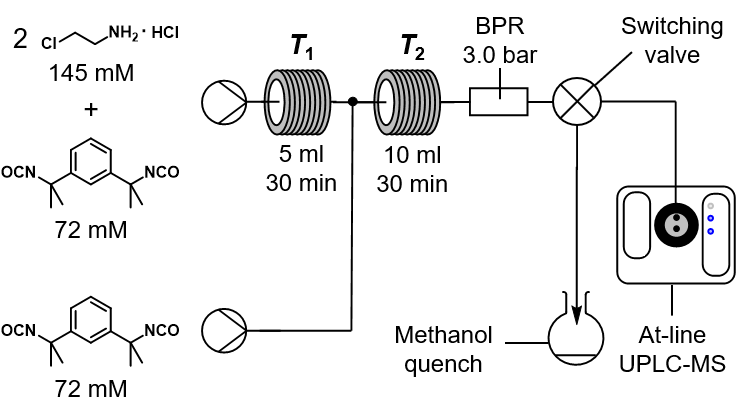 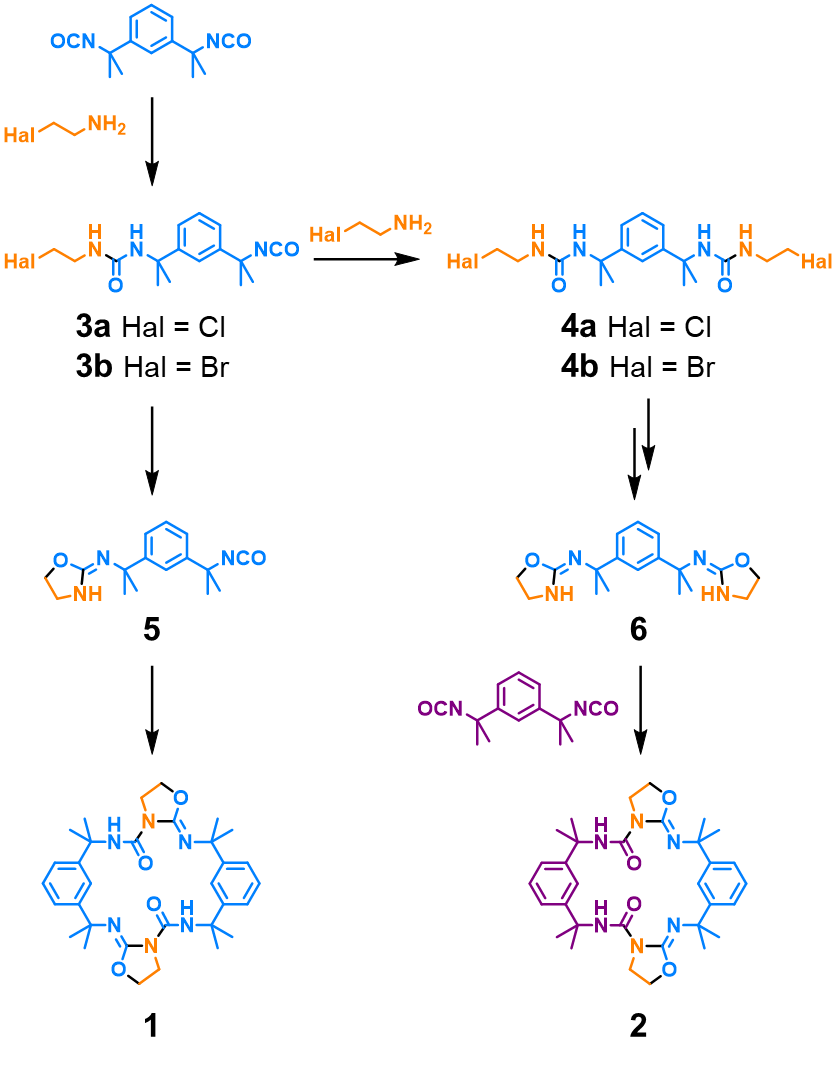 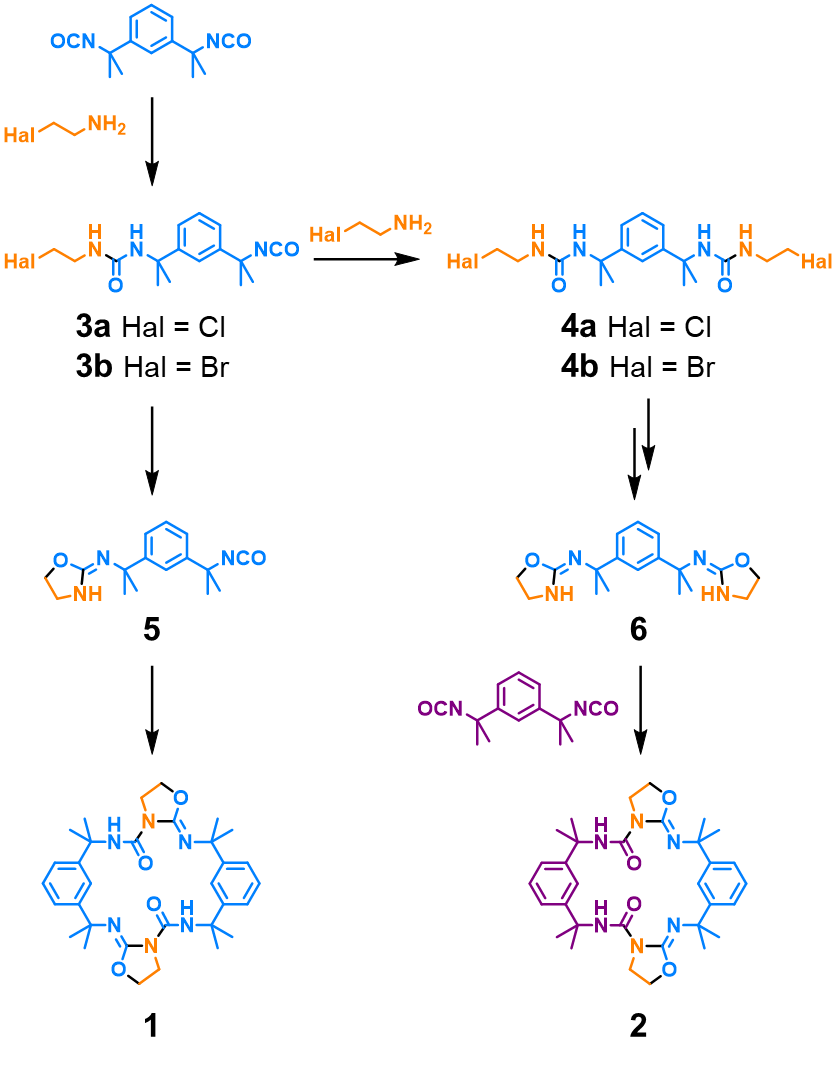 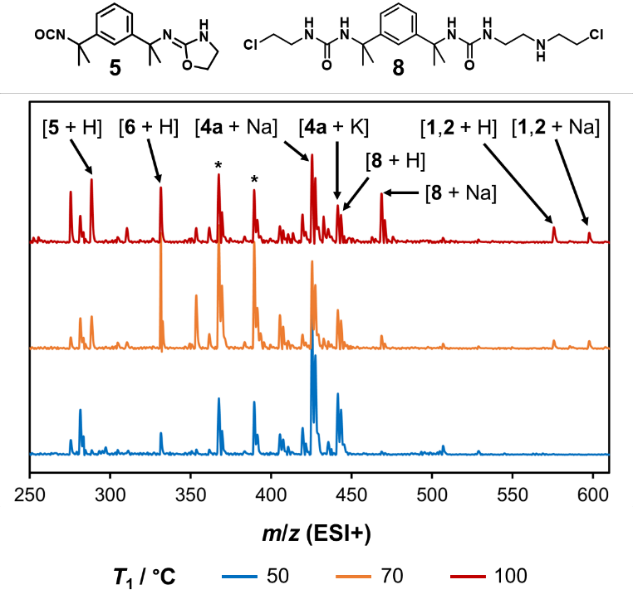 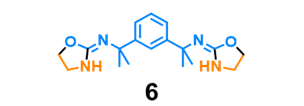 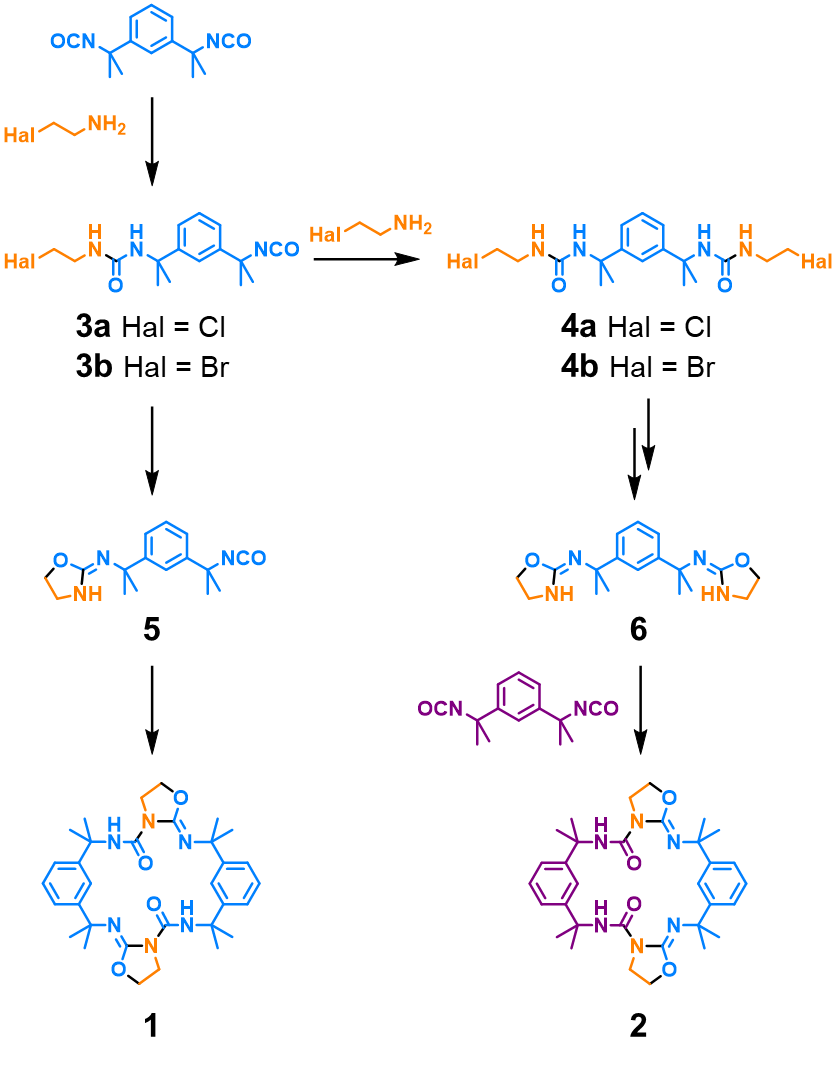 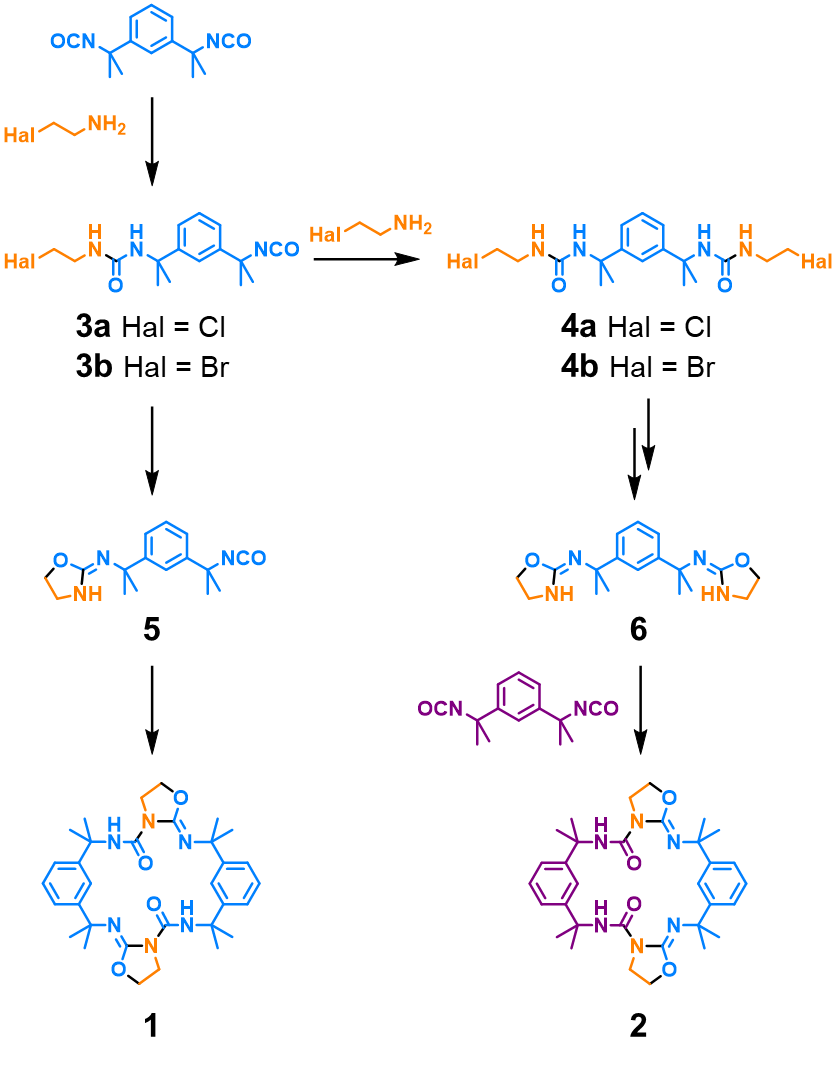 T1
100 °C
70 °C
T1 70 °C, T2 90 °C
Yield tripled, selectivity > 80 %
Platform for diversification
50 °C
12
C. D. Jones, L J. K. Cook, D. Marquez-Gamez, K. V. Luzyanin, J. Steed, A. G. Slater, JACS, 2021, 143, 19, 7553-7565
Conclusions
Efficiency
Scalability
of processes relevant to supramolecular chemistry…
Selectivity
Flow can help with:
Yield
Mechanistic understanding
Rapid ΔT
Templating
…and there’s lots of space to explore!
Photoswitching
…
Droplet synthesis
“Enabling technology for supramolecular chemistry”, Katie Ollerton, Rebecca Greenaway & Anna Slater, submitted for International Women in Supramolecular Chemistry special issue, Frontiers in Science, 2021
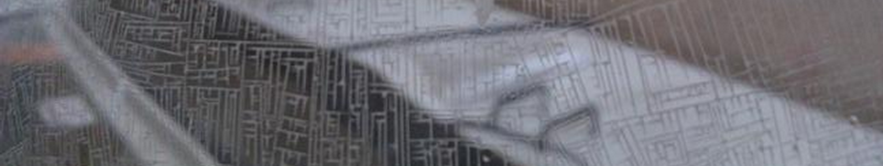 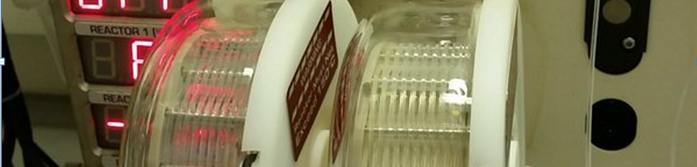 Acknowledgements
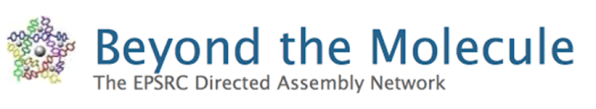 Slater Group
Dr Firdaus Parveen, Henry Morris, Abbie Scholes, Megan Carr, Patrycja Roszkowska, Nick Watson, Caitlin Shields, Matthew Munro, Charlotte Hutchison
Dr Chris Jones, Dr Valentina Abet, Matthew Oakes

Collaborators
Prof Andy Cooper, Dr Kim Jelfs, Prof Jon Steed, Prof Rich Bourne, Dr Michael Briggs, Dr Marc Little, Dr Konstantin Luzyanin, Dr Laurence Kershaw-Cook, Dr David Marquez-Gamez, Dr Becky Greenaway, Dr Claudio Battilocchio, Prof Steven Ley
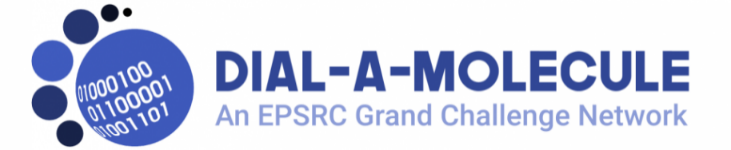 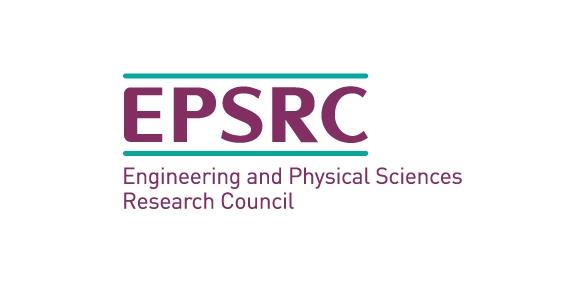 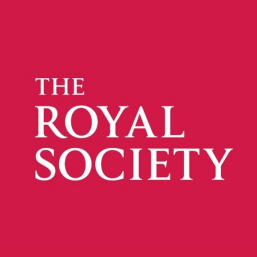 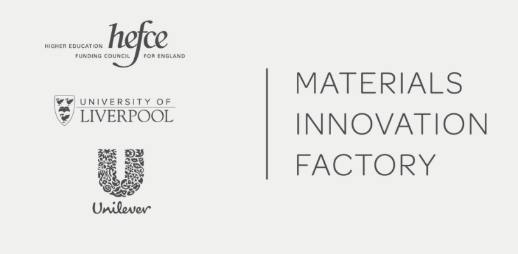 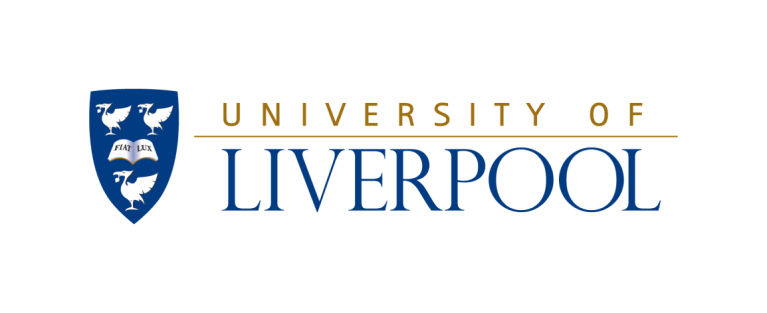 Thank you for your attention!
Email: anna.slater@liverpool.ac.uk     Website: agslatergroup.com	Twitter: @annagslater